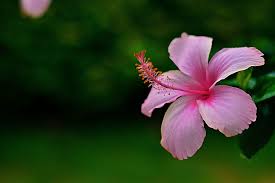 স্বাগতম
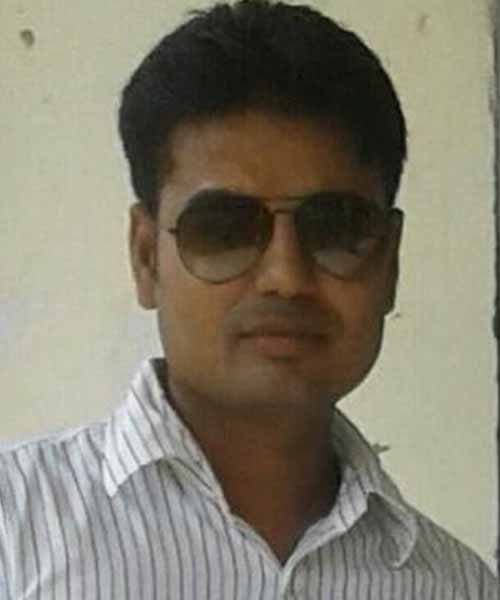 পরিচিতি
পাঠ পরিচিতি
শ্রেনিঃ৬ষ্ঠ
বিষয়ঃ কৃষি শিক্ষা 
অধ্যায়ঃ ৫ম পাঠঃ -১ ও ২
সময়ঃ ৫০ মিনিট
শিক্ষক পরিচিতি মোঃনোমান বাদশা
                        সহকারী শিক্ষক
 চৌদ্দশত উচ্চ বিদ্যালয় কিশোরগঞ্জসদর,কিশোরগঞ্জ।
ফোন নং-০১৭৫০৪১০৮৬৩
Email-nomanbadshah786@gmail.com
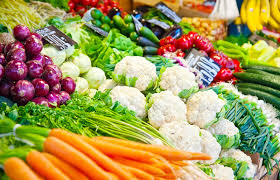 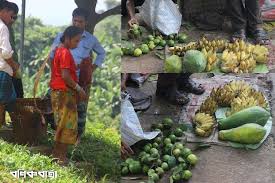 কৃষিজ উৎপাদন , 
উদ্যান ফসল ও মাঠ ফসল
শিখনফল
ফসল কি তা বলতে পারবে।
কৃষিজ উৎপাদন কি বলতে পারবে।
উদ্যান ফসল গুলো চিহ্নিত করতে পারবে।
উদ্যান ফসল বৈশিষ্ট্য ও গুরুত্ব ব্যাখ্যা করতে পারবে।
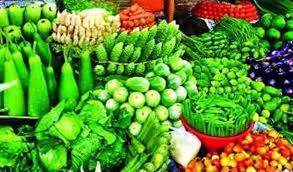 মানুষ তার প্রয়োজনে যেসব উদ্ভিদ চাষ করে তাদের কে ফসল বলে ।
ফসল চিহ্নিত করণ
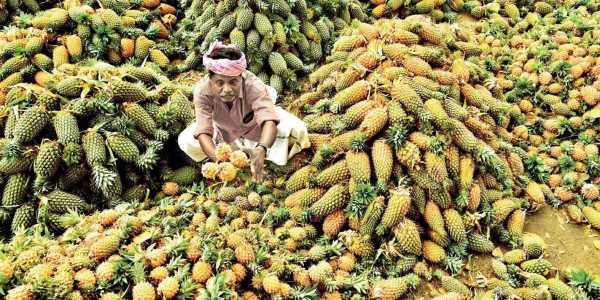 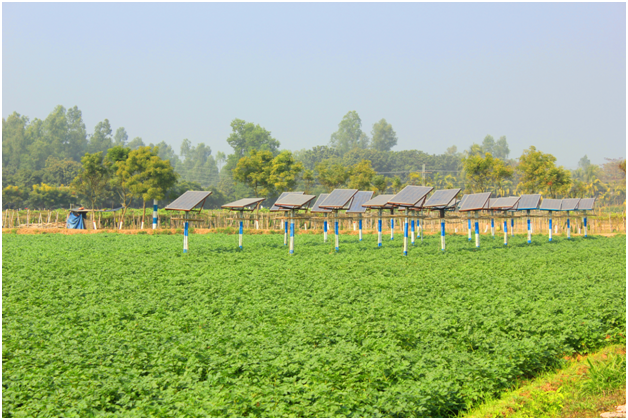 মাট ফসল
উদ্যান ফসল
উদ্যান ফসল
বৈশিষ্ট্য
এটি অল্প পরিসরে চাষাবাদ করা যায়। 
সাধারণত মানুষের খাদ্য ,ঔষধ ,সোন্দর্যের চাহিদা মেটানোর জন্য চাষ করা হয়।
মুল্যায়ন
ফসল কি ? 
উদ্যান ফসল কাকে বলে ?
তোমাদের বাড়িতে যে সকল ফসল উৎপাদন করা হয় তার একটি তালিকা তৈরি করে আনবে ।
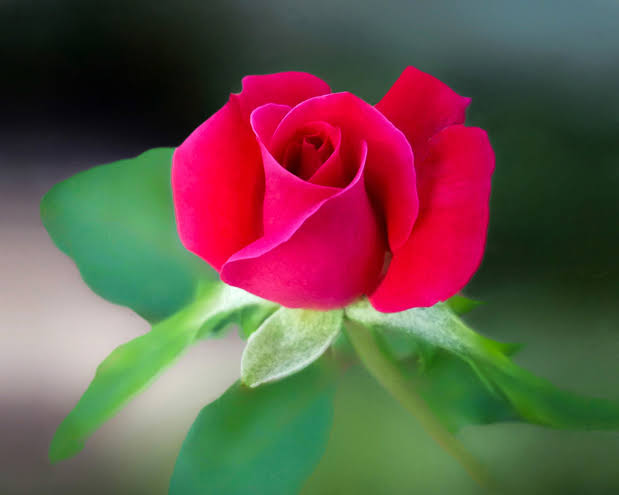 ধন্যবাদ